Popular sports in my country
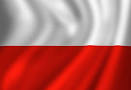 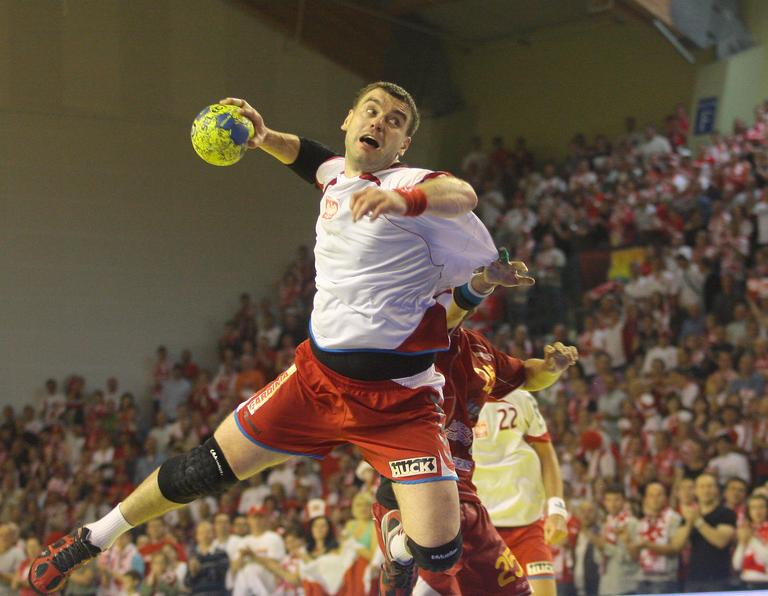 Handball
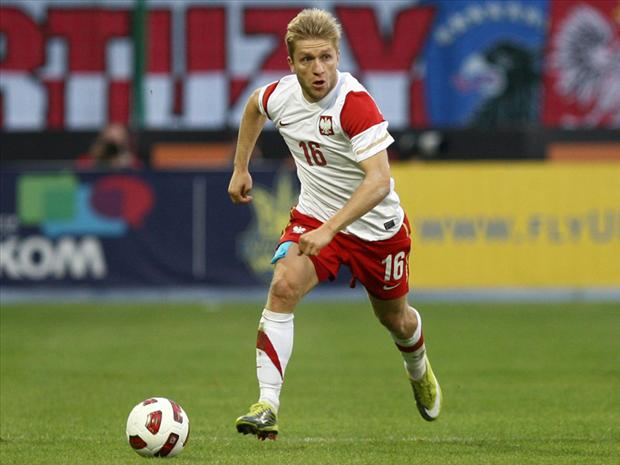 Football
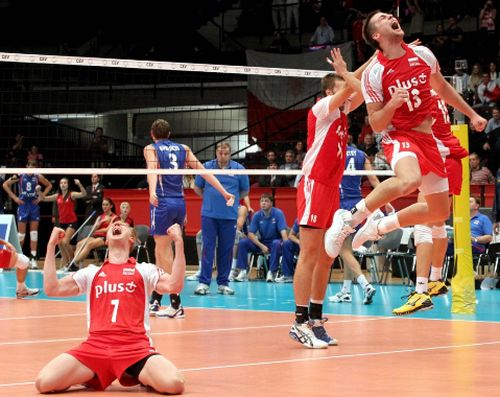 Volleyball
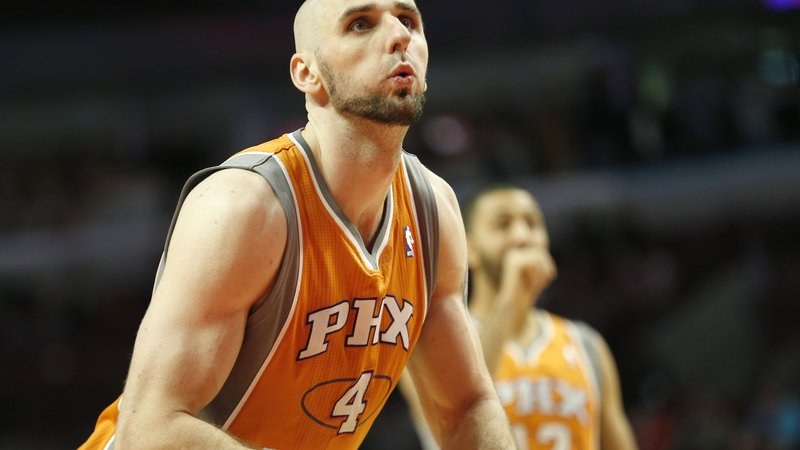 Basketball
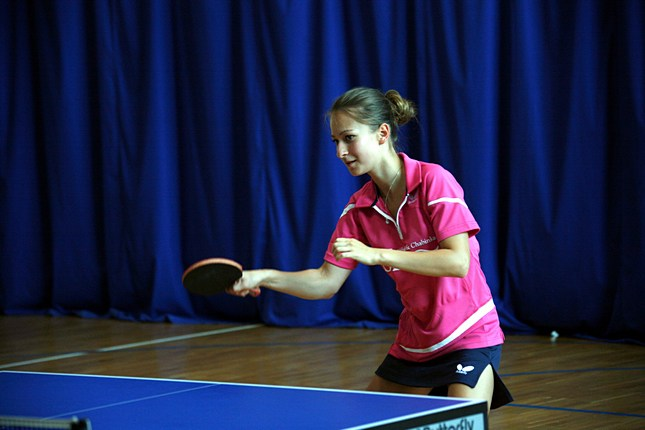 Tennis
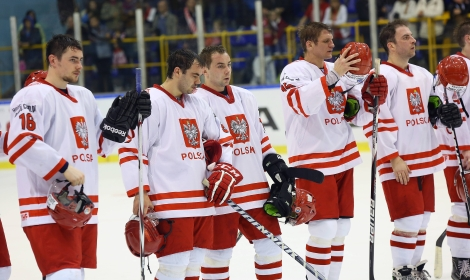 Hockey
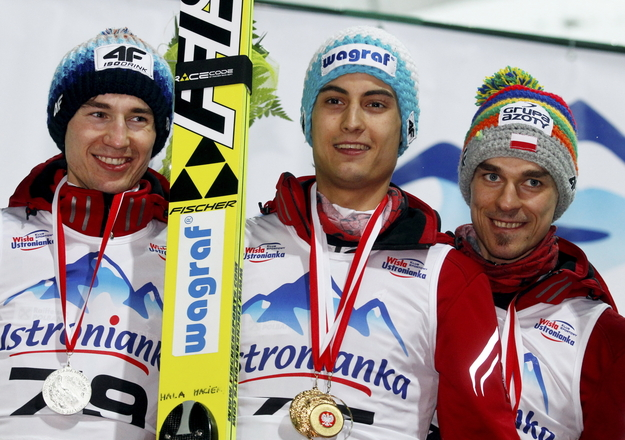 Ski Jumping
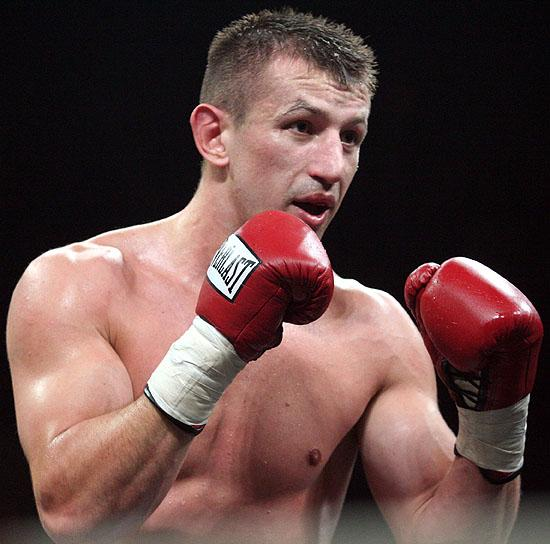 Boxing
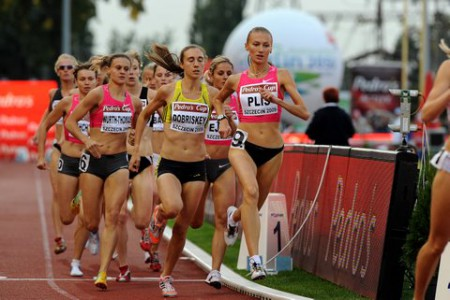 Racing
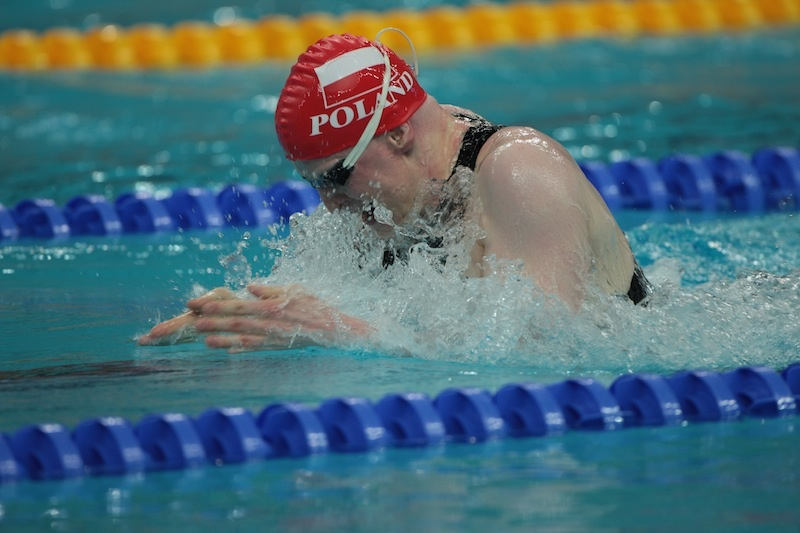 Swimming
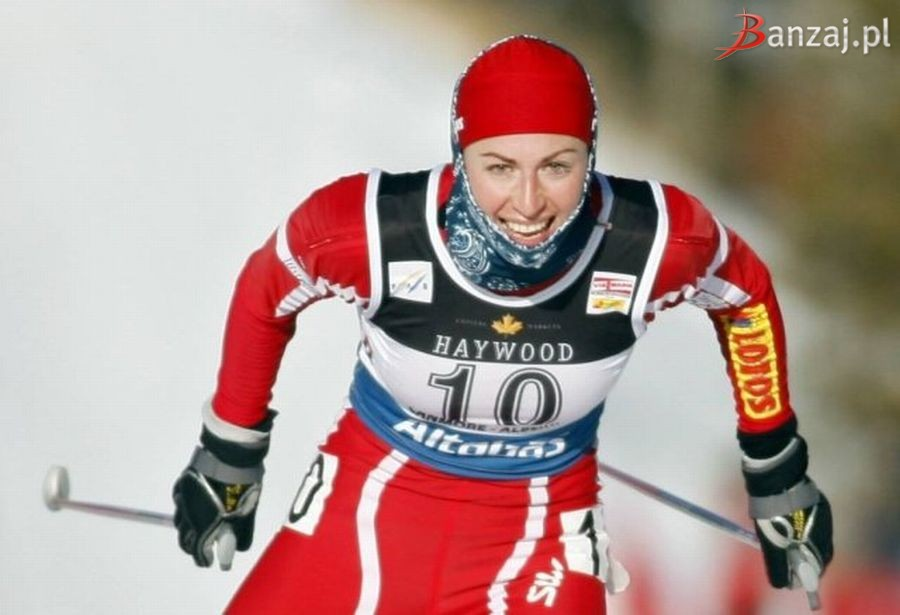 Cross-country skiing
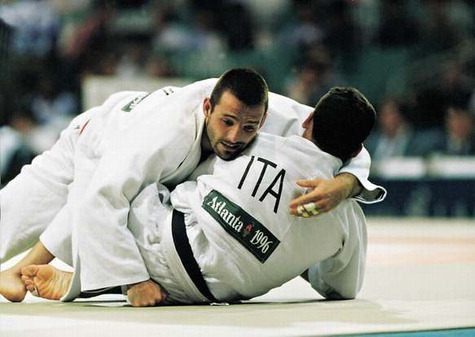 Wrestling
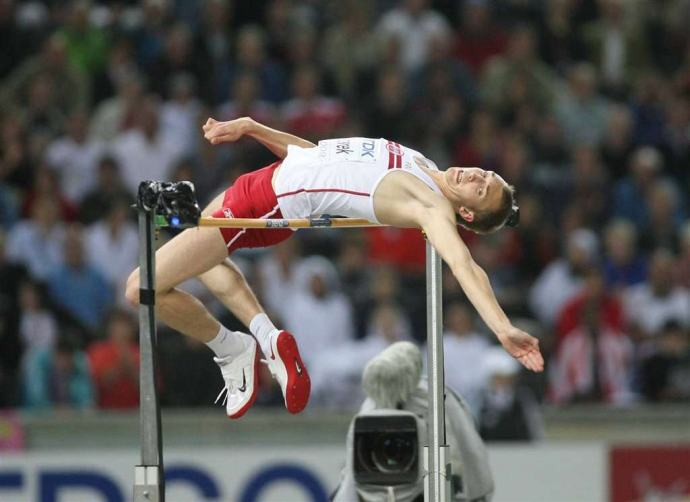 High Jump
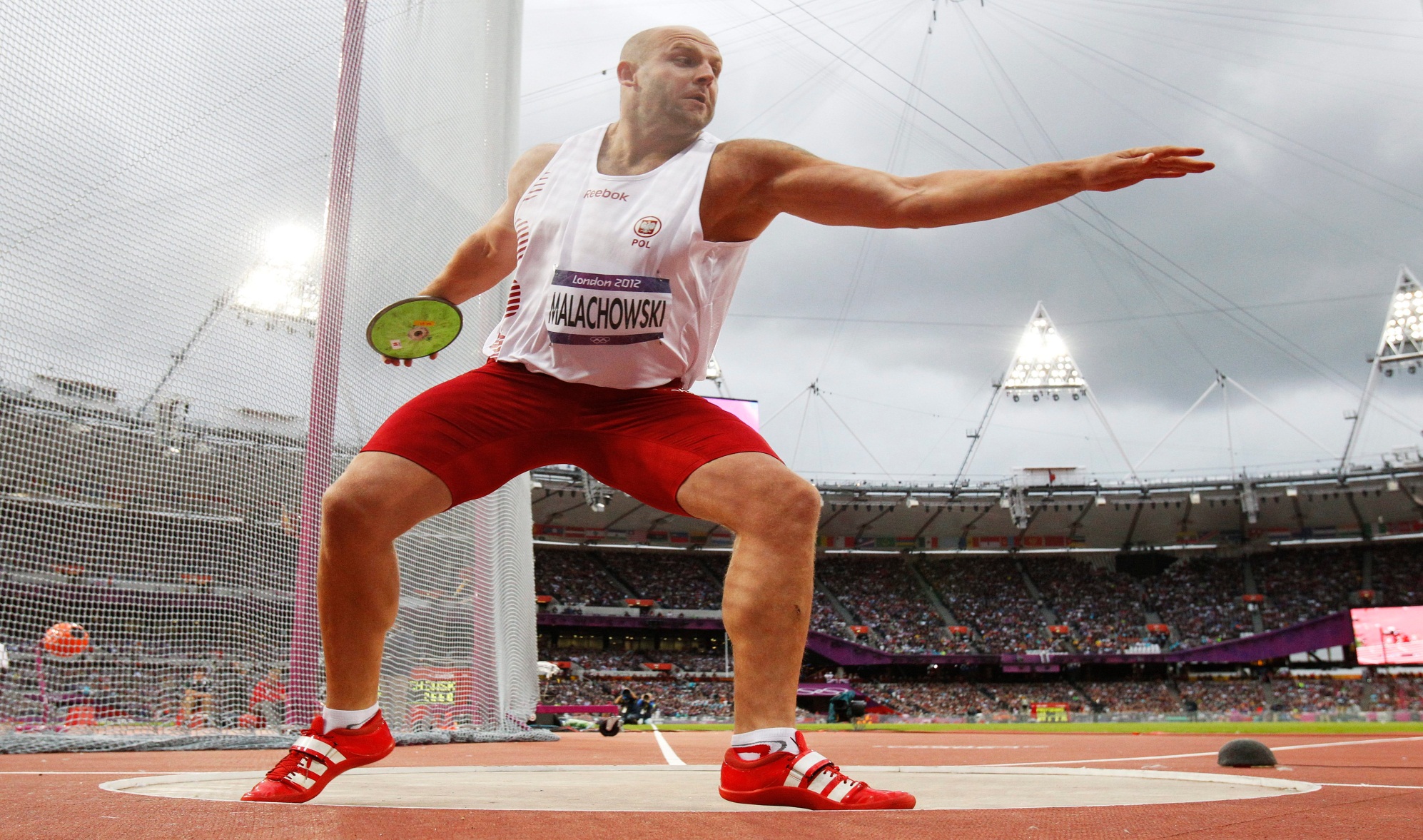 Discus Throw
karate
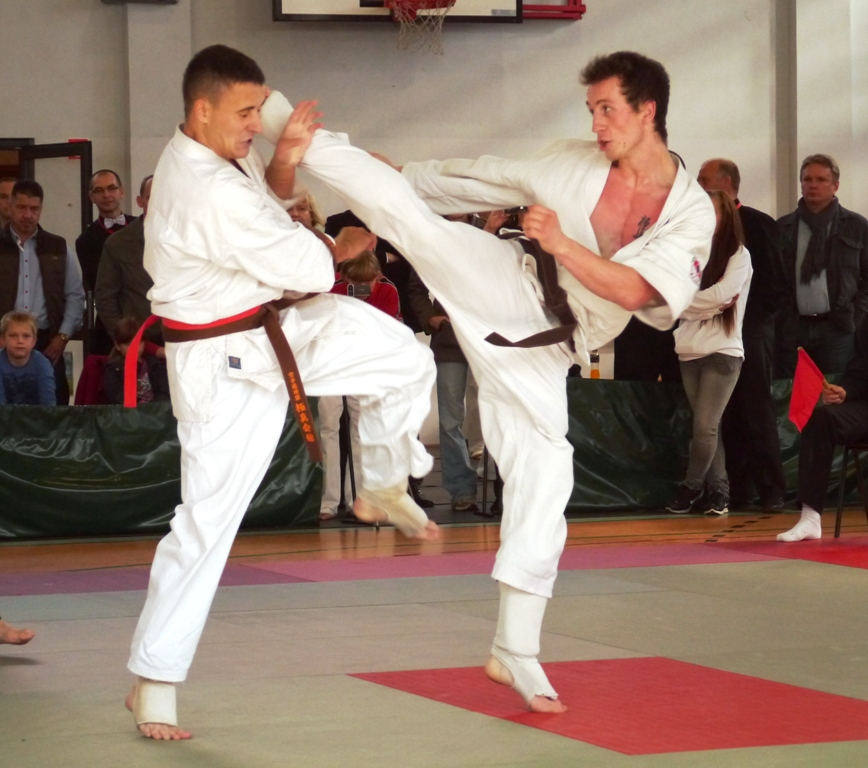